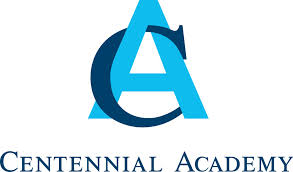 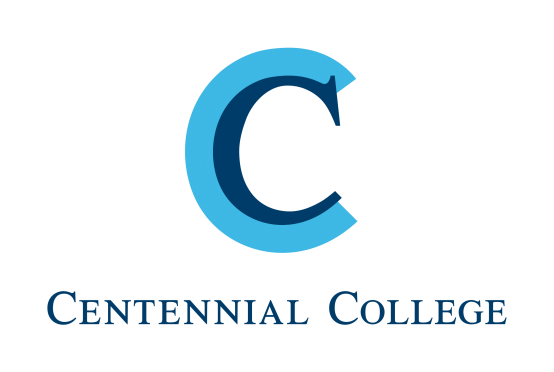 CAPRES – Les défis organisationnels posés par la CUA – Expérience Centennial College
21 Octobre 2015
3641 Prud’homme, Montréal, Québec, H4A 3H6 514-486-5533
www.centennial.qc.ca
www.centennialfoundation.ca
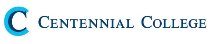 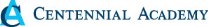 Pourquoi avoir implanté la CUA
2010-11 – constat que le modèle d’aide aux étudiants au travers un centre de soutien aux étudiants:
n’était pas un modèle économiquement viable
Augmentation exponentielle des coûts de l’équipe de soutien
Une grande partie des ressources de soutien de l’école est utilisée pour combler les besoins des étudiants autres que ceux académiques
L’école se dirigeait vers une fermeture certaine
ne réponds pas aux besoins des étudiants
Plus d’attention portée à la formation et à l’encadrement des spécialistes embauchés qu’au développement des étudiants
La rétroaction entre l’enseignant et l’étudiant est altérée par l’intervention de l’équipe de soutien
n’est pas alignée avec la mission de l’école
Les étudiants réussissent leurs études, mais sans développer leur autonomie, leur résilience et les compétences requises pour devenir un apprenant pour la vie.
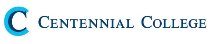 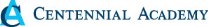 Ce qui a été fait
Période de transition	
Refonte des services
Abolition des deux niveaux de services aux étudiants pour les nouveaux étudiants
Session de rétroaction entre les enseignants et l’équipe de soutien des étudiants
Pour les cours de niveaux 100 – une heure de classe additionnelle en présence de l’enseignant et d’un spécialiste de l’équipe de soutien qui remplace l’heure de bureau de l’enseignant
Adoption et présentation de notre Vision et Mission d’établissement
Vision claire
Communication uniforme
Objectifs précis
Échéancier raisonnable
Développement professionnel
Elaboration du plan UDL par la directrice aux études et la directrice générale 
Une heure par semaine – rencontre avec tous les enseignants
Participation au projet chantier 3 avec McGill et 3 autres collèges et CEGEP
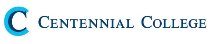 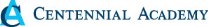 Ce qui a été fait
Adoption du modèle à l’échelle du collège – Année 1
Refonte des services
Un seul niveau de service pour tous les étudiants – l’équipe de soutien des élèves est maintenant de 3 personnes
Pour tous les cours– une heure de classe additionnelle en présence de l’enseignant et d’un spécialiste de l’équipe de soutien qui remplace l’heure de bureau de l’enseignant
Développement professionnel
Mise en place du plan UDL par la directrice aux études et la directrice générale 
Revue des plans de cours, évaluations, rétroaction aux étudiants, ressources en ligne, prévisibilité et routine, etc… par la directrice des études 
Une heure par semaine – rencontre avec tous les enseignants.  Des cas spécifiques sont étudiés en équipe 
Directrice des études et la directrice générale font des visites dans les classes
Rétroaction donnée à tous les enseignants
RH
Discussion quant au calcul de l’heure additionnelle – enseignement ou supervision des étudiants
Impact sur la convention collective
Gestion du changement
Rencontre pour la clarification du rôle de l’enseignant – guide vs transmettre des connaissances
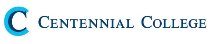 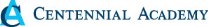 Ce qui a été fait
Adoption du modèle à l’échelle du collège – Année 2
Refonte des services
Un seul niveau de service pour tous les étudiants – l’équipe de soutien des élèves est maintenant de 1 personne
Pour tous les cours– une heure de classe additionnelle en présence de l’enseignant seulement
Développement professionnel
Assurance qualité et ajustement du plan UDL par la directrice aux études et la directrice générale 
Revue des plans de cours, évaluations, rétroaction aux enseignants par la directrice des études 
Une heure par semaine – rencontre avec tous les enseignants.  Des cas spécifiques sont étudiés en équipe ou revue des politiques de Centennial
Directrice des études et la directrice générale font des visites dans les classes
Rétroaction donnée à tous les enseignants
RH
Gestion du changement
Formation de nouveaux enseignants
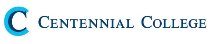 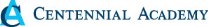 Acteurs clés
Directrice générale
Recherche sur les meilleures pratiques en matière de pédagogie
Conseil d’administration
Directrice des études
Enseignants
MEESR
Acteurs de la CUA
Et encore les enseignants …
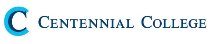 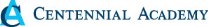 Défis rencontrés
Le manque de ressources humaines et financières
La mauvaise conception des besoins des étudiants du niveau collégial (seulement 40% des élèves sortants du secondaire sont préparés pour le collégial)
Les élèves ne sont, en majorité, pas prêts à tant d’autonomie
Niveau de maturité
Accès à outrance aux outils de communication
Difficultés d’apprentissage et bagage de l’étudiant
La nécessité du support des parents minimisée
Gestion du changement
La culture institutionnelle à Centennial
Notion d’équipe supportant les étudiants
Transition d’une philosophie personnelle vers la réalisation de la mission de Centennial
Par où commencer – la nécessité de fournir une première ébauche de modèle
Le suivi et l’évaluation que les stratégies planifiées sont mises en application
Le désalignement entre le secteur de l’éducation et les données sur les meilleures pratiques en matière de pédagogie
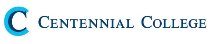 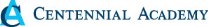 Où en sommes-nous
La communication est grandement améliorée, mais il y a encore un sentiment de l’équipe-école versus l’administration
Objectifs fixés et compris
Exécution manque de constance
Accessibilité variable pour les étudiants
Difficulté du contrôle qualité
Encore un désalignement entre les croyances personnelles versus la mission de Centennial
Capacité d’intégrer de nouvelles technologies limitées au manque de ressources humaines, immobilières et financières